Организация приема в первые классы образовательных учреждений Санкт-Петербурга
2023-2024 уч.г
Нормативные документы
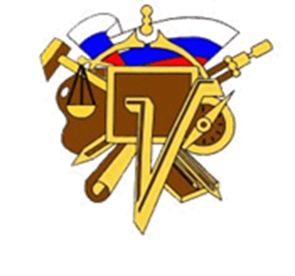 Приказ Министерства образования и науки Российской Федерации от 02.09.2020  № 458 «Об утверждении порядка приема на обучение по образовательным программам начального общего, основного общего и среднего общего образования» 
Распоряжение Комитета по образованию Правительства Санкт-Петербурга  от 31.03.2021 № 879-р (ред. от 08.11.2022) «Об утверждении регламента образовательных организаций, реализующих образовательные программы начального общего, основного общего  и среднего общего образования, находящихся в ведении исполнительных органов государственной власти Санкт-Петербурга, по предоставлению услуги по зачислению в образовательные организации, реализующие образовательные программы начального общего, основного общего  и среднего общего образования»
Распоряжение Комитета по образованию от 20.03.2023 № 271-р «О внесении изменений в некоторые распоряжения Комитета по образованию»
Распоряжение администрации от 02.12.2022 № 1083-р «О внесении изменений  в распоряжение администрации от 17.09.2015 № 745-р «О закреплении микрорайонов  за общеобразовательными учреждениями, подведомственными администрации Калининского района Санкт-Петербурга, для первичного учета детей, подлежащих обучению  по образовательным программам начального общего образования»
Распоряжение администрации от 17.03.2023 № 207-р «О внесении изменений  в распоряжение администрации от 17.09.2015 № 745-р «О закреплении микрорайонов  за общеобразовательными учреждениями, подведомственными администрации Калининского района Санкт-Петербурга, для первичного учета детей, подлежащих обучению по образовательным программам начального общего образования»
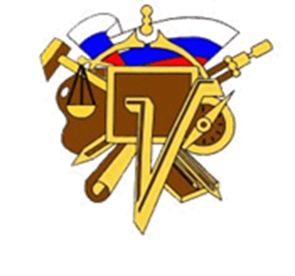 Максимальный срок предоставления услуги по зачислению в 1-й класс на следующий учебный год  – 70 рабочих дней
Сроки подачи заявлений
1 этап - с 01 апреля до 30 июня 2023 года 
для детей, имеющих внеочередное, первоочередное и преимущественное право зачисления граждан на обучение в государственные образовательные организации, а также проживающих  на закрепленной территории
2 этап - с 6 июля до 5 сентября 2023 года - для детей, не проживающих на закрепленной территории, до момента заполнения свободных мест.
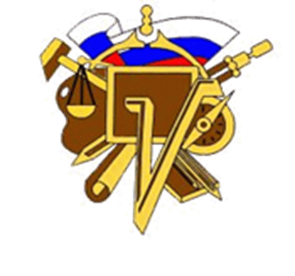 Льготные категории
Внеочередное право
- дети сотрудников Следственного комитета
- дети судей
- дети работников прокуратуры
- дети, один из родителей (законных представителей) которых участвует или участвовал в проведении специальной военной операции (в выполнении специальных задач) на территориях ДНР, ЛНР, Запорожской, Херсонской областей и Украины, в том числе призваны на военную службу по мобилизации в Вооруженные Силы Российской Федерации
- дети, являющиеся пасынками и падчерицами граждан, которые являются (являлись) участниками специальной военной операции либо призваны на военную службу по мобилизации
Первоочередное право
-дети сотрудника полиции
-дети военнослужащих по месту жительства их семей
-дети сотрудника проходящего службу в учреждениях и органах уголовно-исполнительной системы, федеральной противопожарной службе и таможенных органах Российской Федерации
Преимущественное право
-дети, если полнородные и неполнородные   брат или сестра уже обучаются в  лицее № 470 
-дети, в том числе усыновленные (удочеренные) или находящиеся под опекой или попечительством в семье, включая приемную семью, брат и (или) сестра (полнородные и неполнородные, усыновленные (удочеренные), дети, опекунами (попечителями) которых являются родители (законные представители) ребенка, в отношении которого подается заявление, которых обучаются в данной образовательной организации;
-дети, если родитель (законный представитель) занимает штатную должность в лицее № 470);
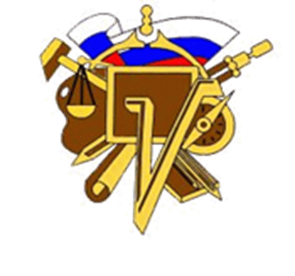 Способы подачи заявления:- в электронной форме посредством федеральноо Портала (ЕПГУ);- в электронной форме посредством портала www.gu.spb.ru;- в структурном подразделении МФЦ;- лично в образовательную организацию- через операторов почтовой связи общего пользования заказным письмом с уведомлением о врученииЗаявитель вправе подать заявление в несколько образовательных организаций (в каждую школу отдельное заявление)
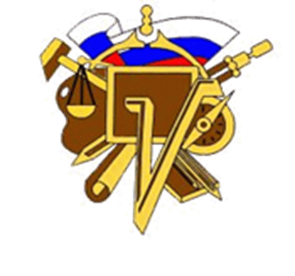 Обращаем Ваше внимание, что способ, дата и время подачи заявления не являются критерием при принятии решения о зачислении в первый класс.

Все заявления после обработки направляются в «Личный кабинет» образовательной организации в информационной системе КАИС КРО (портал «Петербургское образование»)
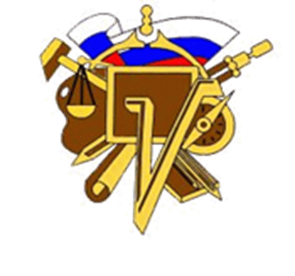 Предоставление документов в ОУ:
Сотрудники лицея из «Личного кабинета» направляют    в   	электронном  виде приглашение  с указанием 	даты и времени приема документов в следующие сроки:
1этап : не ранее 30 рабочих дней с даты начала приёма,  но не позднее 30 июня
2 этап: не ранее 10 рабочих дней с даты начала приёма, но не позднее 30 рабочих дней  со дня подачи заявления
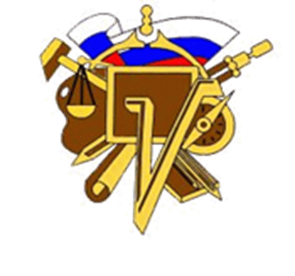 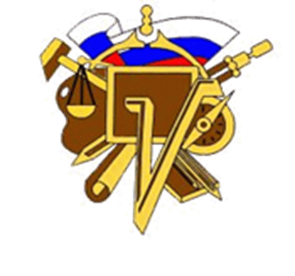 Предоставление оригиналов документов в ОУ
Документ, удостоверяющий личность заявителя:
- паспорт гражданина Российской Федерации;
- временное удостоверение личности гражданина РФ, выдаваемое на период оформления паспорта;
- паспорт иностранного гражданина;
- паспорт иностранного гражданина и свидетельство о регистрации ходатайства о признании его вынужденным переселенцем или удостоверение вынужденного переселенца;
- свидетельство о регистрации ходатайства на получение статуса беженца, которое удостоверяет личность и подтверждает законность нахождения на территории Российской Федерации лица (в случае если заявителями выступают беженцы);
- документ, подтверждающий законность пребывания на территории Российской Федерации иностранного гражданина: миграционная карта, разрешение на временное проживание, вид на жительство
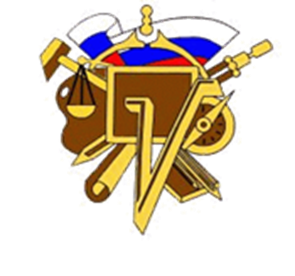 Документ, подтверждающий полномочия представителя:
документ, оформленный в соответствии с действующим законодательством Российской Федерации, подтверждающий наличие у представителя права действовать от имени заявителя и определяющий условия и границы реализации права представителя на получение услуги, в том числе:
доверенность, удостоверенная нотариально либо удостоверенная в порядке, предусмотренном пунктом 2 статьи 185.1 Гражданского кодекса Российской Федерации;
доверенность в простой письменной форме;
акт уполномоченного на то государственного органа или органа местного самоуправления
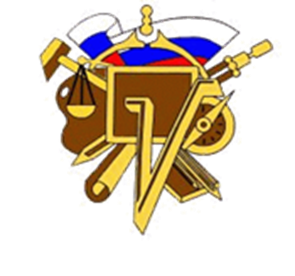 Дополнительно предоставляются следующие документы
- свидетельство о рождении ребенка;

- свидетельство о рождении полнородных и неполнородных брата и(или) сестры; (в случае использования права преимущественного приема на обучение); 

- документ о регистрации ребенка по месту жительства или по месту пребывания на закрепленной территории или справка о приеме документов для оформления регистрации по месту жительства (в случае приема на обучение ребенка, проживающего на закрепленной территории, или в случае использования права внеочередного или первоочередного, при приеме детей);

- документ, подтверждающий право внеочередного, первоочередного или преимущественного приема на обучение в государственные образовательные организации (справку с места работы родителя(ей) (законного(ых) представителя(ей) ребенка, справку уполномоченного органа, решение суда, документ об установлении над ребенком (детьми)  опеки и попечительства, передаче ребенка (детей) в приемную семью: свидетельство о рождении брата и (или) сестры; свидетельство об усыновлении брата  и (или) сестры; свидетельство об установлении отцовства на брата и (или) сестру; документ, подтверждающий, что один из родителей является (являлся) участником специальной военной операции либо призван на военную службу по мобилизации, свидетельство о браке заявителя с гражданином, который является (являлся) участником специальной военной операции либо призван на военную службу по мобилизации;

- заключение психолого-медико-педагогической комиссии (при наличии);

- разрешение о приеме в первый класс образовательной организации ребенка до достижения им возраста шести лет и шести месяцев или после достижения им возраста восьми лет (далее - разрешение) (при зачислении ребенка на обучение в первый класс до достижения им возраста шести лет и шести месяцев или после достижения им возраста восьми лет).
Родители (законные представители) детей имеют право по своему усмотрению 
представлять другие документы.
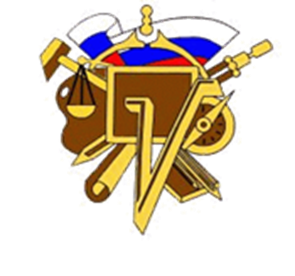 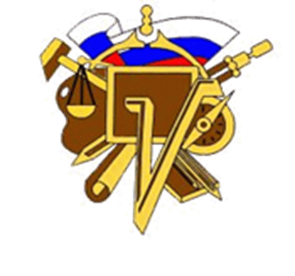 Принятие решения о зачислении ребенка в 1 класс ОУ
Зачисление в первый класс  ОО оформляется приказом ОО в течение 
3 рабочих дней после завершения приема заявлений о приеме на обучение в первый класс ( 01.07-03.07).
Приказ о зачислении в 1 класс ОО размещается на информационном стенде ОУ в день его издания. 

Уведомление об отказе направляется в течение 3 рабочих дней  после издания приказа о зачислении.
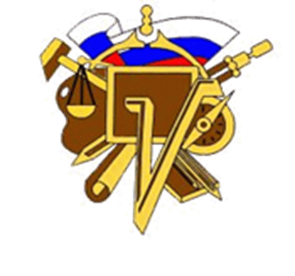 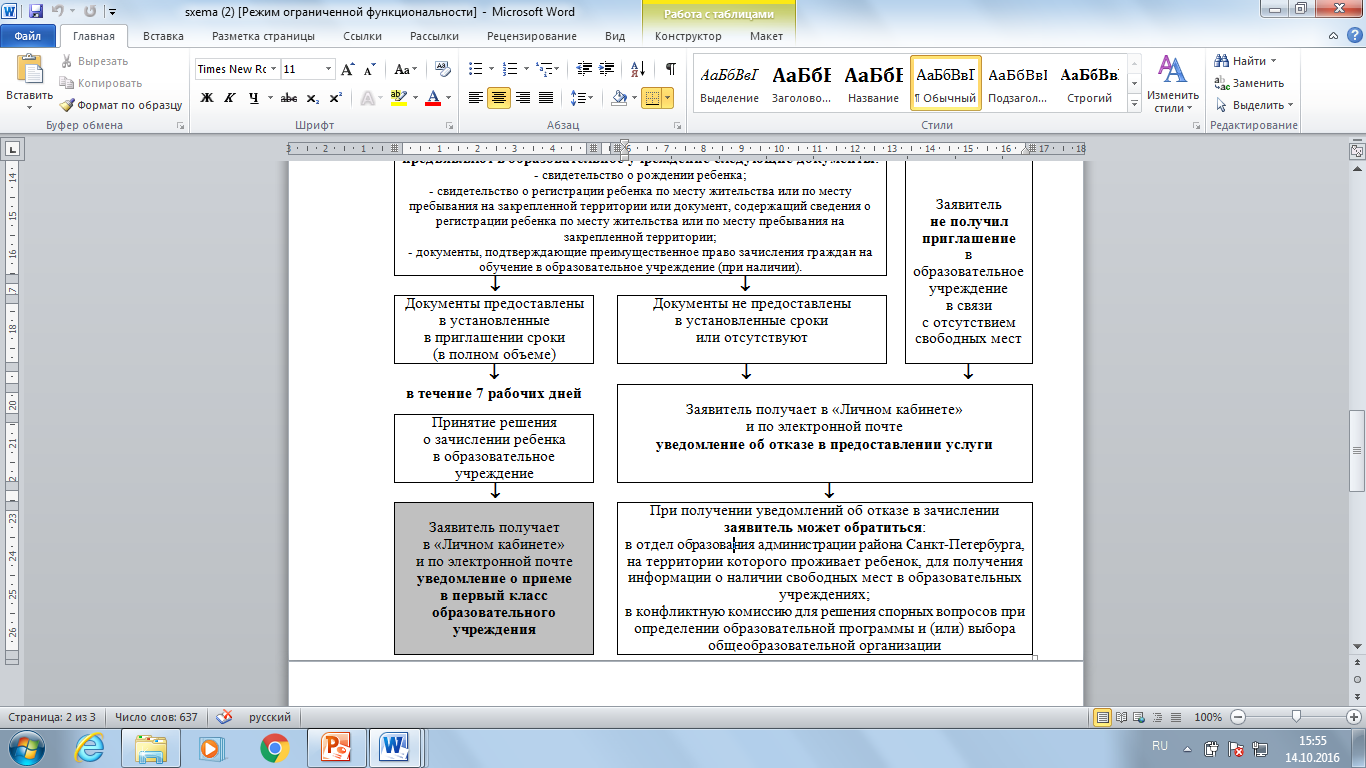 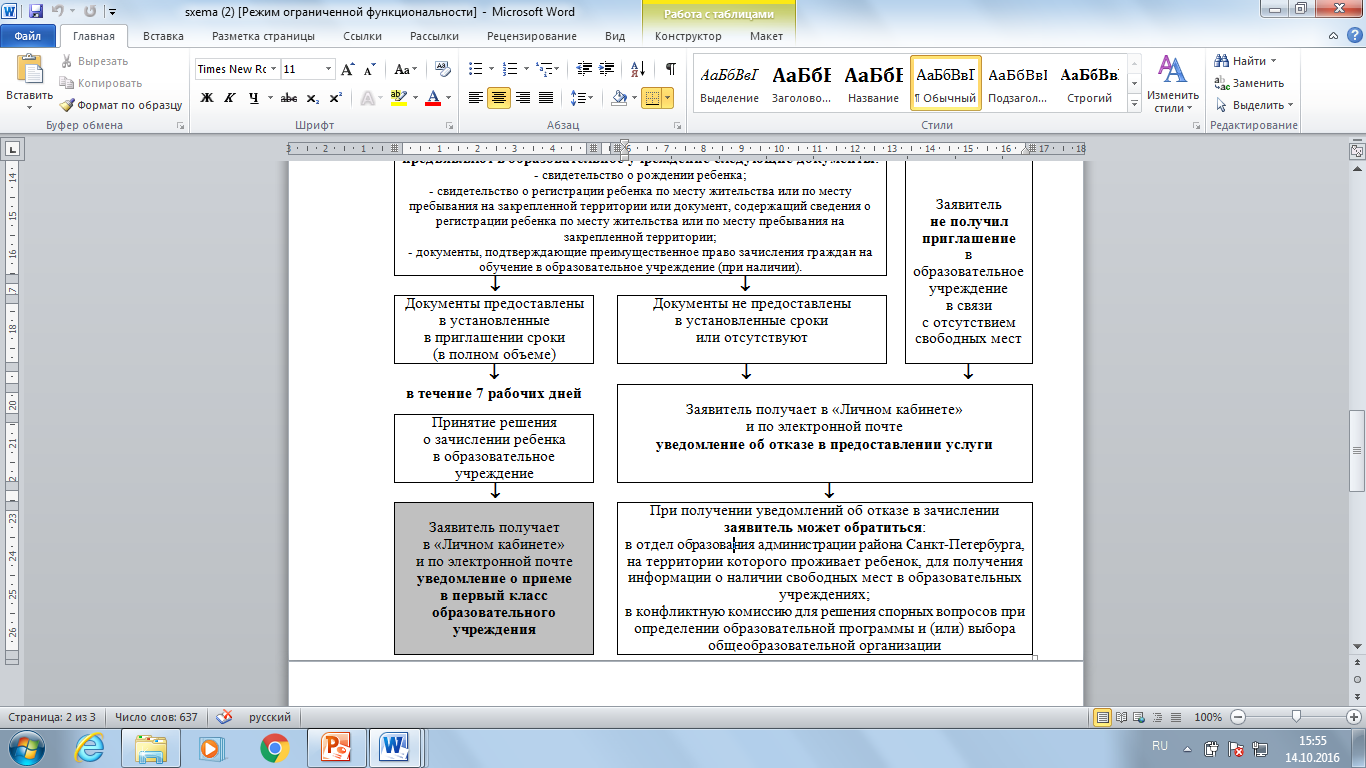 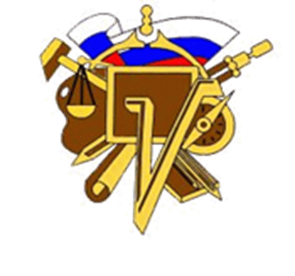